LCSC Small Business Update
Robert Betts
NASA Office of Small Business Programs
Langley Research Center
February 16, 2023
NASA Agency October - January FY23Prime Goals vs. Actual PercentagesData generated February 6, 2023 from SAM.GOV
2
Langley Research Center (LaRC) October - January FY23Prime Goals vs. Actual PercentagesData generated February 6, 2023 from SAM.GOV
3
UPCOMING OPPORTUNITIES
4
See beta.SAM.gov for updates and new opportunities!
Upcoming Learning Opportunities
5
Upcoming Outreach Opportunities
6
Miscellaneous
Langley Research Center 2022 Annual Report (https://oh.larc.nasa.gov/oh/annual-report/2022/)
NASA Technology Transfer Program Spinoff 2023 (https://spinoff.nasa.gov/sites/default/files/2023-01/NASA-Spinoff-2023.pdf) 
Updates to the NASA Enterprise Procurement Strategies (Appendix A): https://www.hq.nasa.gov/office/procurement/regs/NFS.pdf  
For local SB resources: https://www.sba.gov/local-assistance
7
Where to find opportunities
8
Where to find Assistance
9
Contact Information & Links
Robert Betts
Small Business Specialist
NASA Office of Small Business Programs – IT Procurement Office & Langley Research Center
Tel: (757) 864-6074
Email: larc-SmallBusiness@mail.nasa.gov

Website: www.nasa.gov/osbp 
NASA Vendor Database (NVDB): https://www.nasa.gov/osbp/nasa-vendor-database 
NASA Partnerships: www.nasa.gov/partnerships
NASA Tech Transfer: http://technology.nasa.gov
NASA SBIR/STTR: www.sbir.nasa.gov
2022 NASA Langley Research Center Annual Report: https://oh.larc.nasa.gov/oh/annual-report/2022/  
NASA Spinoff 2023: https://spinoff.nasa.gov/sites/default/files/2023-01/NASA-Spinoff-2023.pdf
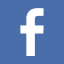 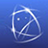 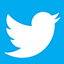 NASA Vendor Database
NASASmallBusiness
@NASA_OSBP
10